Наука
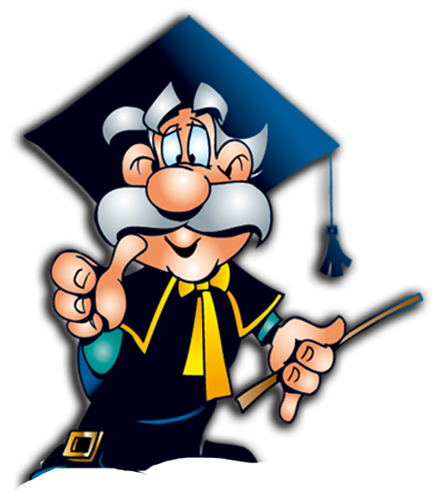 Мантрова Елизавета, Емельянова Мария
 8 «П» класс
Что же такое наука?
Наука- это особая система знаний; система организаций и учреждений, в которых наука создаётся; особая сфера деятельности.
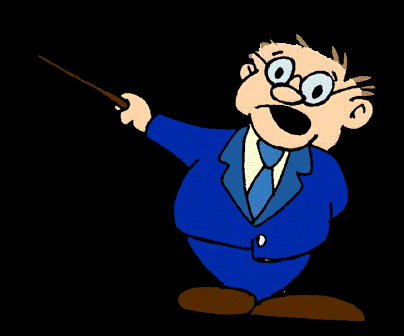 Отличие науки от здравого смысла:
Наука имеет дело научными фактами,
которые тщательно собираются,
описываются,  перепроверяются 
обобщаются.  В систему научного знания так
же входят законы и теории.
Какие бывают науки?
Гуманитарные
Общественные 
Естественные
Технические
Прикладные
Особый язык науки:
S= V*t
Формулы

Символы

Знаки  

Понятия
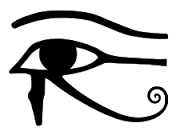 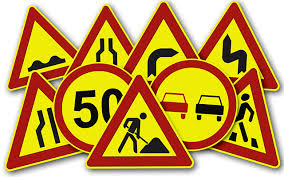 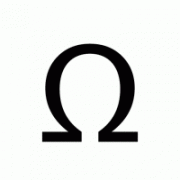 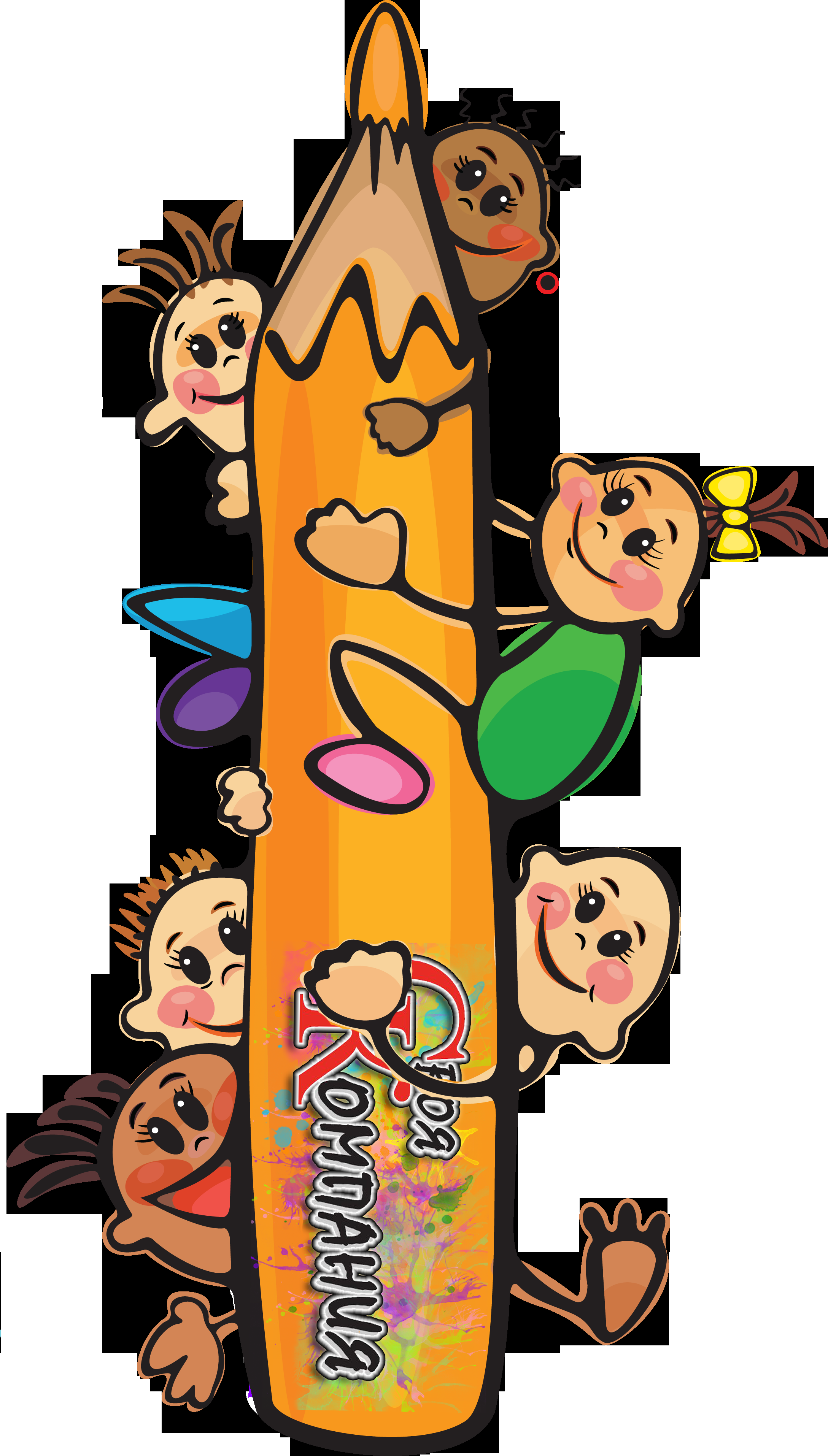 Кто такие учёные?
Учёные- это люди, профессионально занятые  научной деятельностью, « производством» научного знания. Большинство из них- люди с высокими моральным качествами.
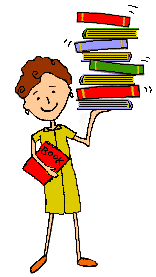 Нравственные принципы труда учёного:
В отношении чести имен в большинстве своём учёные  очень требовательны, им не безразлично, каким образом добыта истина;   
Во все времена сообщества учёных отвергало плагиат;
Одной из самых важных этических проблем учёных- это последствие их работ.
Возрастание роли современной науки.
Современная наука тесно связана с производством .
 Без науки сейчас существование духовной культуры невозможно.
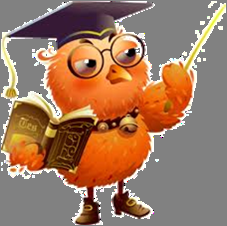